PERI-OPERATIVE MANAGEMENT OF ANTI THROMBOTIC RX
AN AMERICAN COLLEge of chest physicians clinical practice guideline
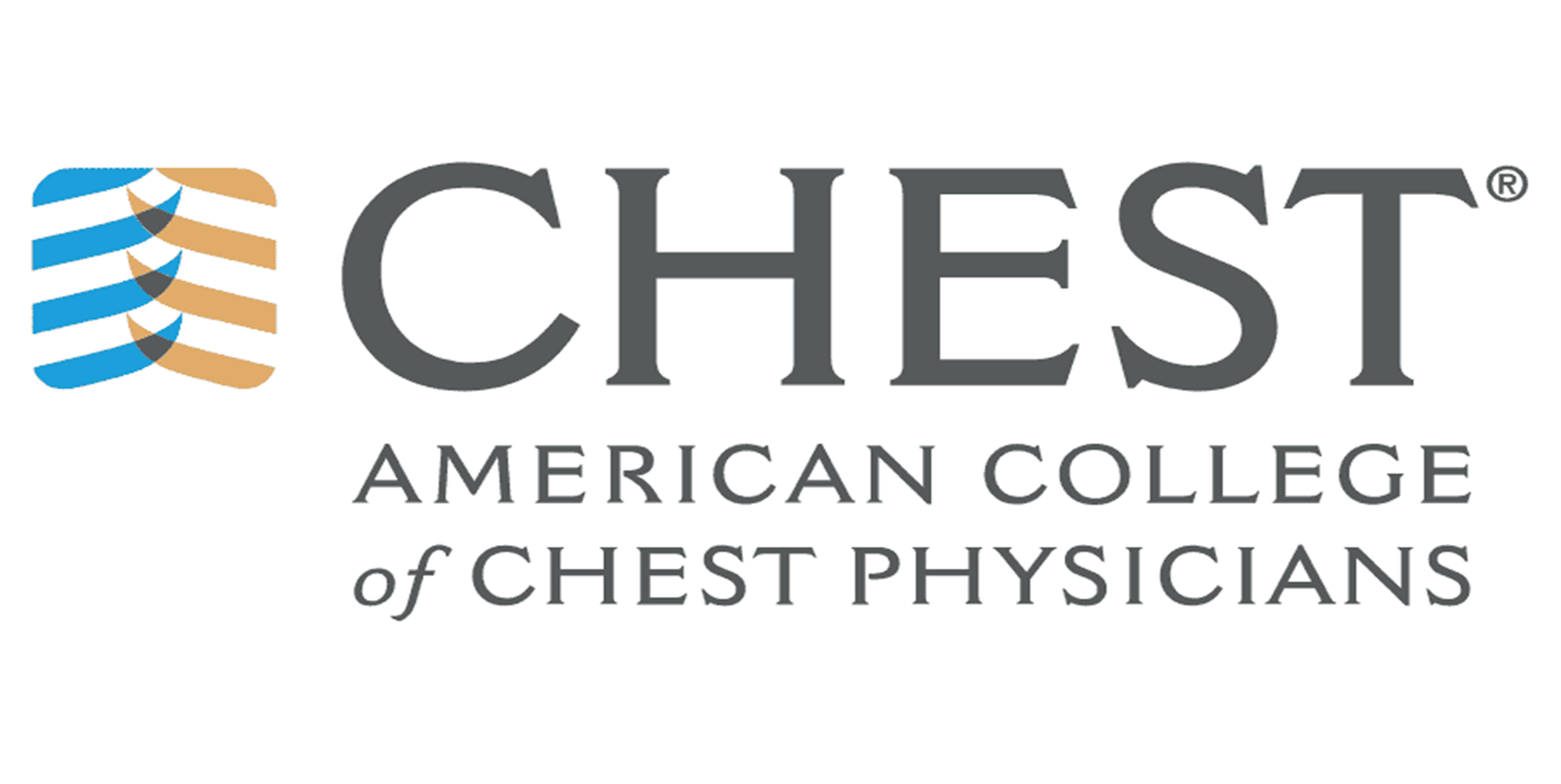 aim
Guide to manage patients in peri-operative period taking 
oral anticoagulant / antiplatelet
PICO
Patients interventions comparators outcomes
PATIENT GROUPS
For patients who are receiving  oral Anticoagulation,
the recommendations will pertain to 
1)Chronic atrial fibrillation; 
2)Mechanical prosthetic heart valve; or
3) VTE.
Qualifying remark
Elective non urgent surgery and not for urgent surgery
Patients who are receiving > 3 months of treatment with anti thrombotic / anti platelets.
APPROACH
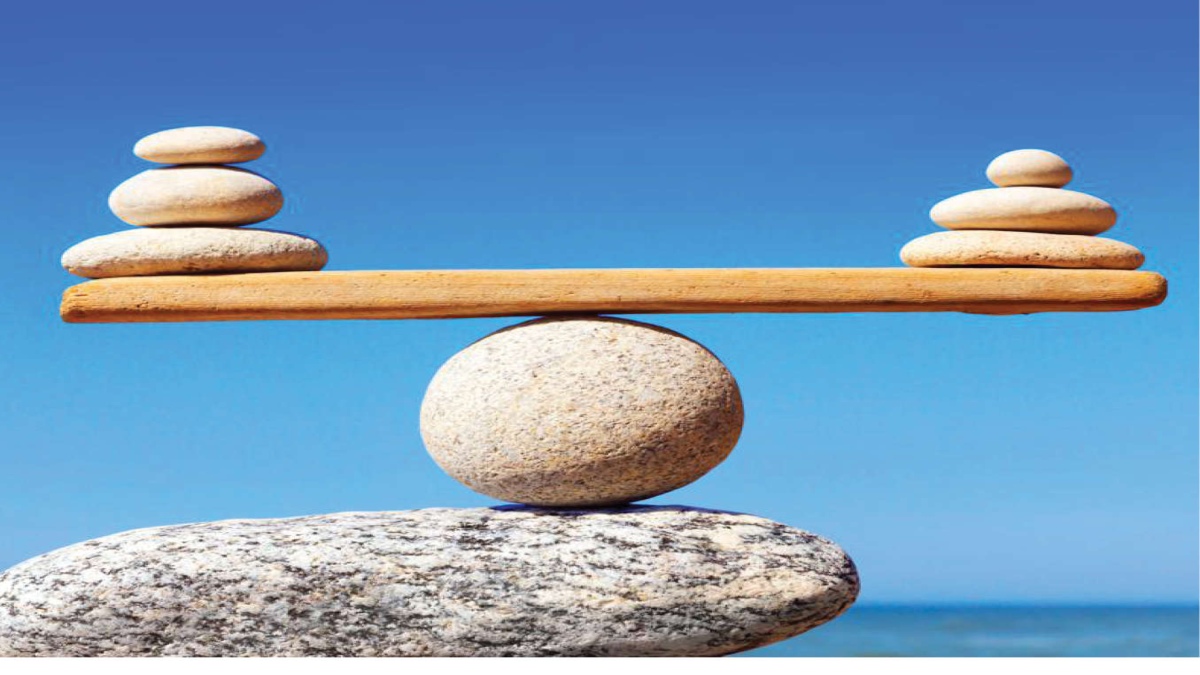 THROMBOSIS      VS        BLEEDING
WARFARIN AND HEPARIN BRIDGING
Lmw heparin for preventing

Arterial thromboembolism vs venous thromboembolism
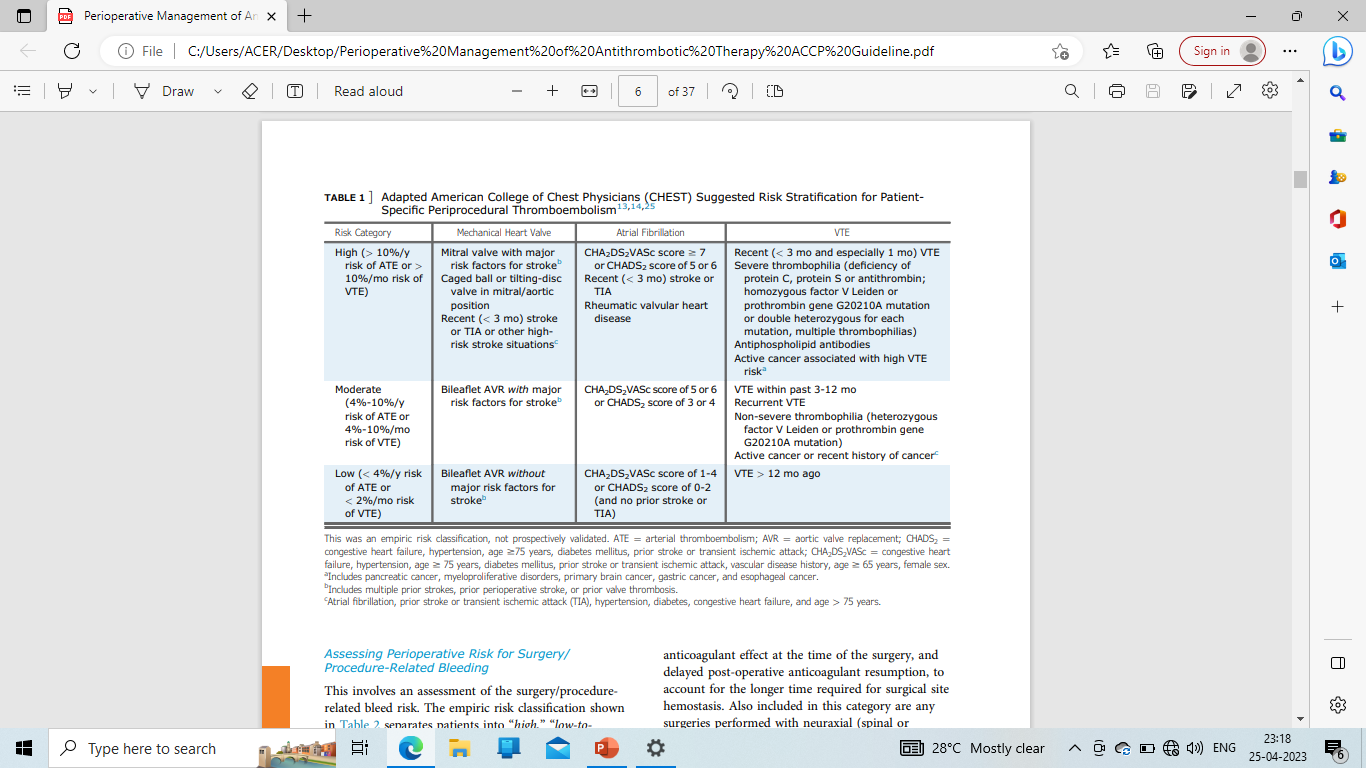 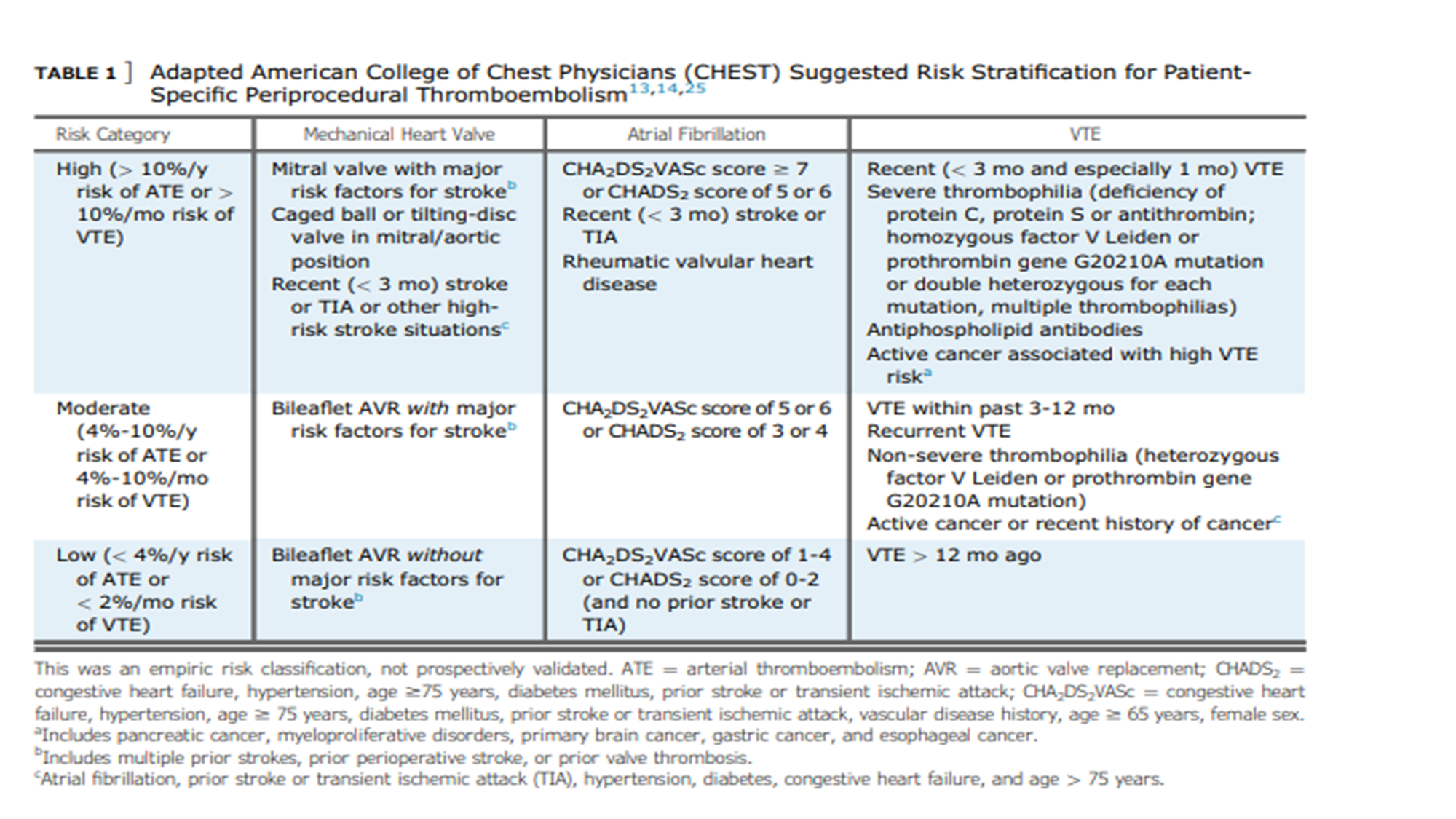 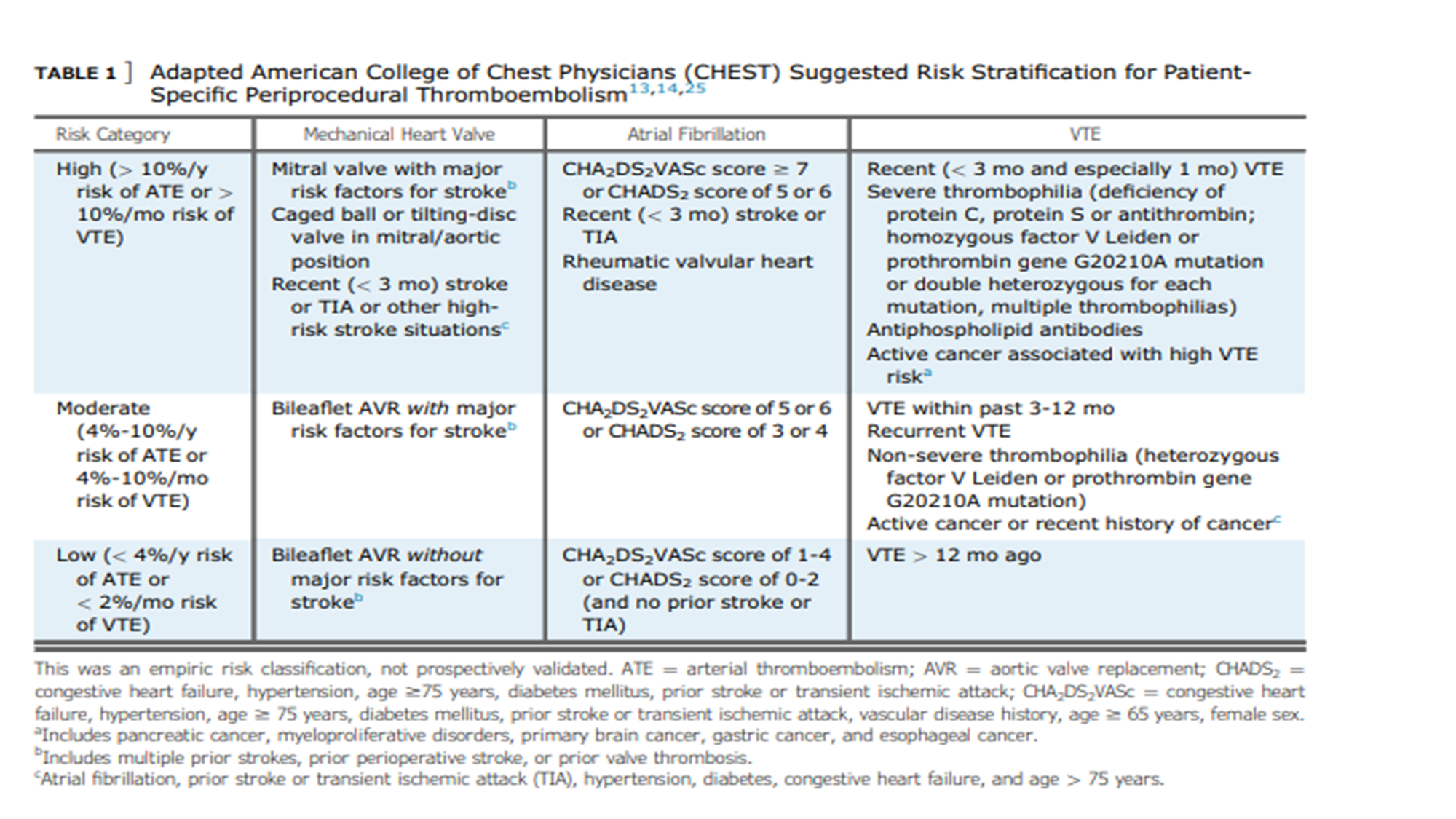 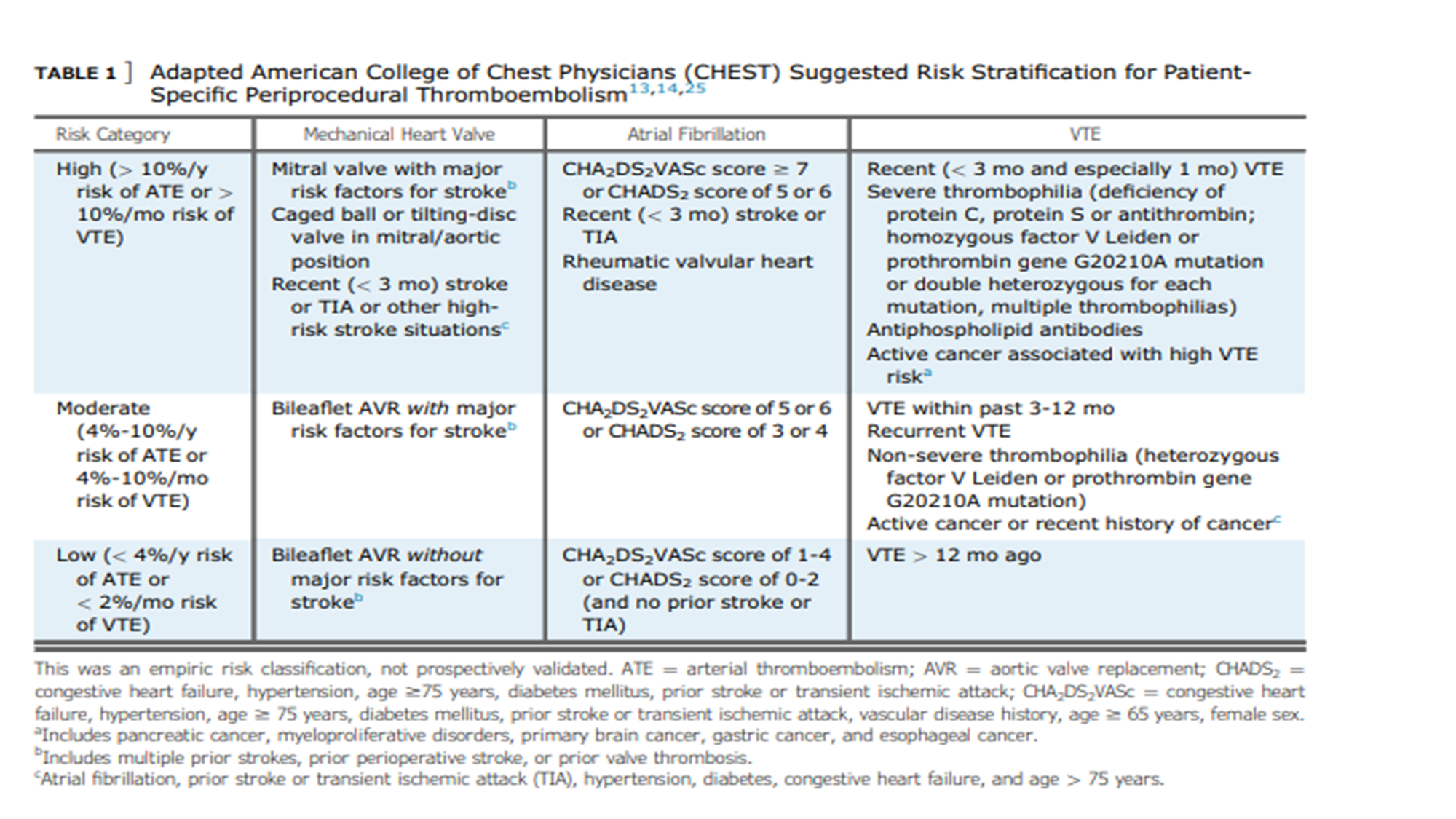 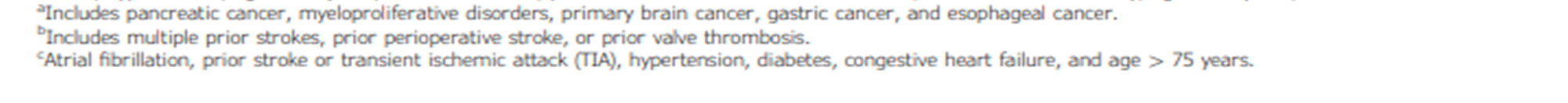 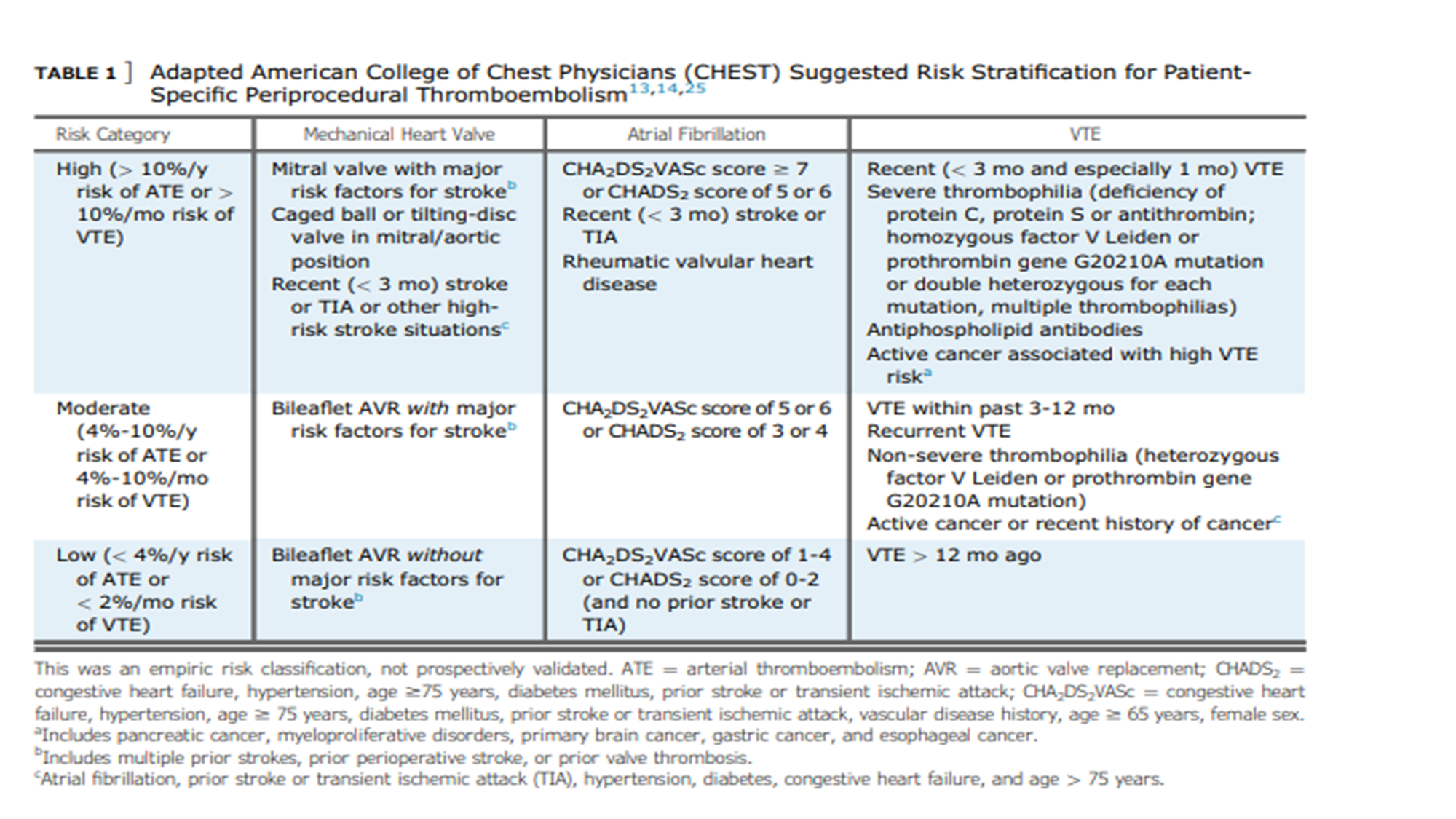 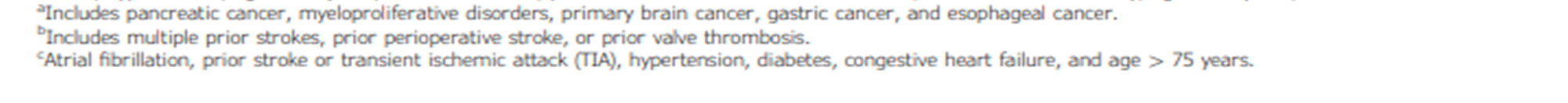 [Speaker Notes: EPIDURAL AND NEURAXIAL ANAESTHESIA- SPINAL HEMATOMA CAUSING PARAPLEGIA	 
ALL DOES NOT NEED FIT INTO EXCACT BOXES .for example, a dental extraction may be more complex in a patient with poor dentition or compromised gingival integrity; and coronary angiography with a femoral (instead of radial) artery access.]
Practical aspects of heparin bridging;
LMWH  Therapeutic-dose regimen (Enoxaparin 1 mg/kg bid) 
IV UFH  CKD
Ideal Heparin bridging - minimize risk for bleeding – to prevent re-operation or another intervention (eg, wound packing) for bleeding control
Avoidance of major bleeding is important 
Bleeding - longer period of anticoagulant interruption – risk of thromboembolism
[Speaker Notes: 1)administered with the intent of 
preventing ATE.
2)  When a post op pt is started with heparin,with some bleeding risk, he may bleed and there is a need for reoperation.]
Post-operative heparin – to be started after adequate hemostasis has been achieved .

 The administration of heparin bridging, particularly if only used pre-operatively, does not preclude the administration of post-operative low-dose LMWH (eg, enoxaparin 40 mg daily); 

Eg : patients at high risk for bleeding (eg, intracranial or spinal or CABG surgery) in whom post-operative therapeutic dose LMWH bridging might be avoided.
[Speaker Notes: And low risk of bleeding.Although subjective, this can be determined by assessing the amount, type (serous, serosanguinous, bloody), and progress (continuing, increasing, decreasing) of blood collection in wound bandages or surgical drains.]
Elective surgery/procedure, stopping VKAs is suggested for 
 > 5days than over < 5days
VITAMIN K ANTAGONIST 


WHEN TO STOP AND  RE-START
Resumption of VKA within 24 hours over a delay of >24 hours after a surgery
(Conditional Recommendation, Low Certainty of Evidence).
The interruption timing for non-warfarin VKAs  
Acenocoumarol (2-3 days) 
Phenprocoumon (10-12 days).

6 or more days of interruption of warfarin is required for:
Elderly patients
Elevated INR (INR>3.5) at first checkup
Genetic polymorphism that may impair warfarin metabolism
Resume the first post operative Warfarin dose at the patient usual dose over double dose
 (Conditional Recommendation, Very Low Certainty of Evidence).
Restarting Warfarin post operatively –
Pre operative dose vs double dose
In observational studies – the Mean duration to attain an INR 2.0 was 4.6 days(usual dose) and 5.1 days(double dose) .
Mechanical heart valve patients on warfarin who require interruption for an elective surgery/procedure, we suggest against heparin bridging(Conditional Recommendation, Very Low Certainty of Evidence).
HEPARIN
BRIDGING IN
MECHANICAL VALVE PATIENTS
Exceptions :
An older-generation mechanical heart valve ;          tilting-disc valve AND caged valve
A mechanical mitral valve with one or more risk factors for stroke;
A recent (< 3 months) thromboembolic event; 
High-risk patients (eg, prior perioperative stroke),
AF Patients on warfarin who require interruption for an elective surgery/procedure, we recommend against heparin bridging (Strong Recommendation, Moderate Certainty of Evidence).
HEPARIN BRIDGING IN ATRIAL FIBRILLATION PATIENTS
Exceptions: 
1)Recent [< 3 month] history of stroke or TIA
2) High-risk patients 
(prior perioperative stroke), or
3) CHA2DS2- VASc score > 7
VTE On Warfarin Who Require Interruption For An Elective Surgery /Procedure, We Suggest Against Heparin Bridging (Conditional Recommendation, Very Low Certainty of Evidence)
HEPARIN BRIDGING IN VTE PATIENTS
EXCEPTIONS:
Recent (< 3 months) history of VTE, 
Severe thrombophilia, or
Selected types of active cancer
[Speaker Notes: WE CAN START WITH LOW DOSE HEPARIN FOR VTE PROPHYLAXIS RATHER THAN THERAPEUTIC DOSE HEPARIN FOR BRIDGING]
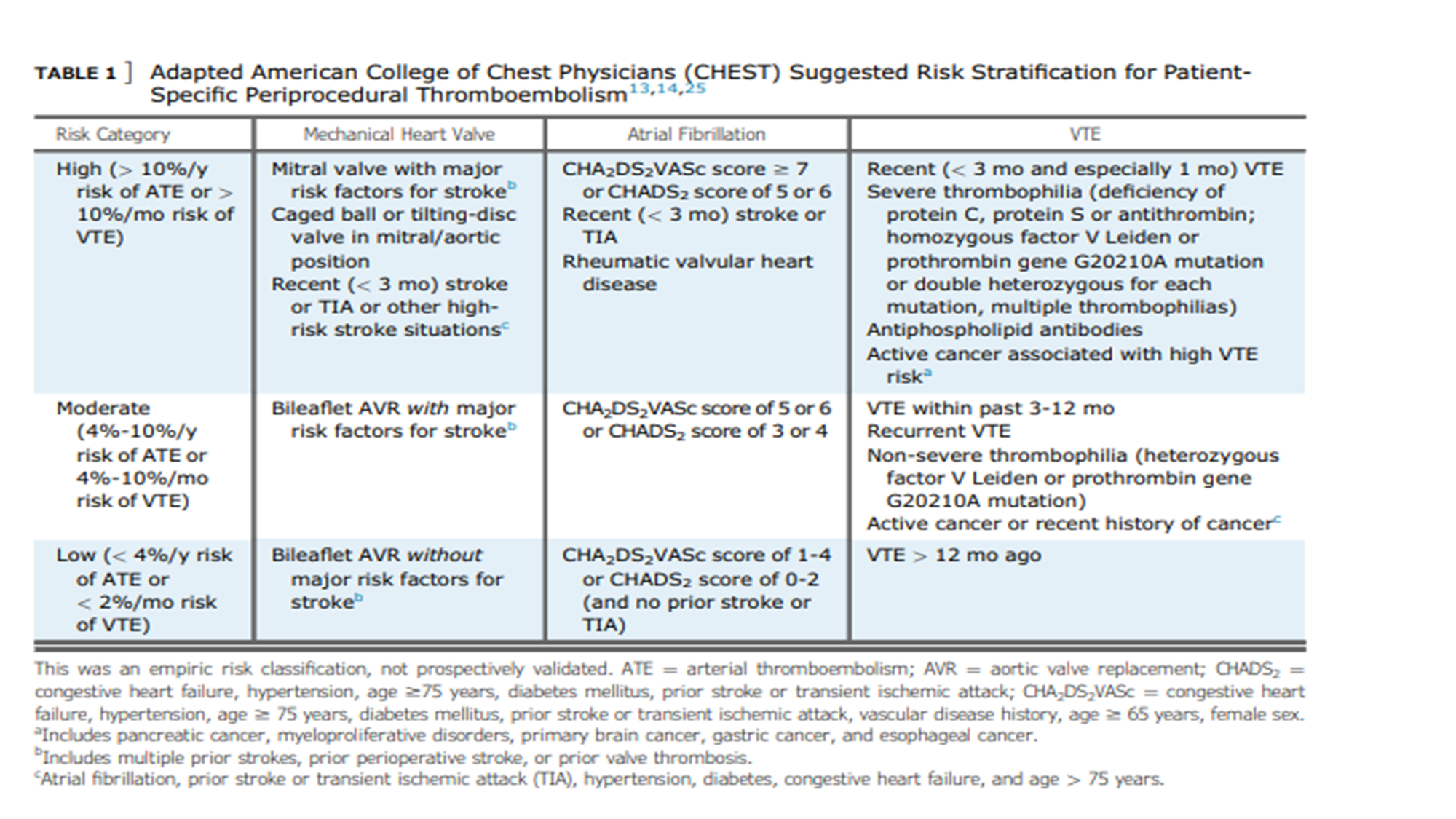 RISK STRATIFICATION:

HIGH RISK FOR THROMBOEMBOLISM – HEPARIN BRIDGING

LOW TO MODERATE RISK FOR THROMBOEMBOLISM- AGAINST HEPARIN BRIDGING
Pts on Warfarin for dental procedure, we suggest continuation of warfarin over interruption (Conditional Recommendation, Low Certainty of Evidence)
MINOR DENTAL PROCEDURES

1)Single/Multiple Tooth Extraction 

2)Endodontic (Root Canal) Procedures
Risk of bleeding vary:
Single tooth extraction- Low risk 
Multiple tooth extraction / poor gingival health- Higher risk

Warfarin can be WITHHELD if bleeding risk is high
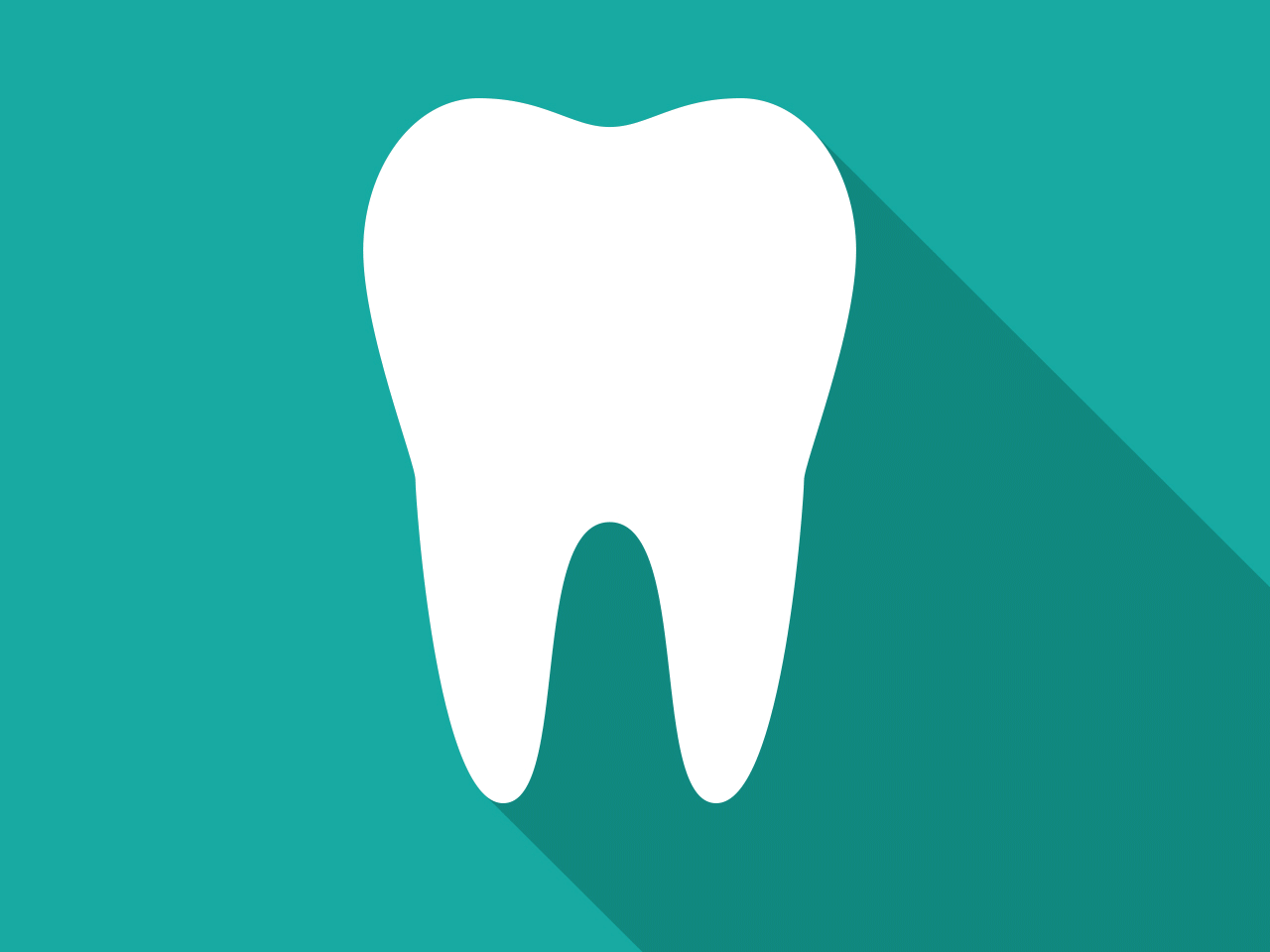 Additional precautions:

Use of pro hemostatic agents along with warfarin.

Pro hemostatic agents include Pre and Post Procedure administration of 
oral tranexamic acid mouth wash , 2-3 times daily 

Intervention specific measures – 
Extra sutures and
Gauze soaked in tranexamic acid
Pts On Warfarin Require A Minor Dermatologic Procedure, We Suggest Continuation Of Warfarin Over Interruption (Conditional Recommendation, Very Low Certainty of Evidence).
MINOR DERMATOLOGIC PROCEDURES
Excision of skin cancers , actinic keratoses , premalignant or cancerous skin naevi
Exceptions:
1)Resection (>3cm)
2)Lengthy wound healing is expected 
(eg: skin graft)
Patients on warfarin for minor ophthalmologic procedure, we suggest continuation of VKA over VKA interruption
OPHTHALMIC PROCEDURES
EXCEPTIONRetrobulbar (intraconal) anesthesia/ complex retinal surgery in anticoagulated patients – retrobulbar hematoma ---Loss Of Vision.
[Speaker Notes: MOST OF CATARACT SURGERY DONE IN LOCAL ANAESTHESIA]
Patients On Warfarin Requiring pacemaker or ICD implantation, we recommend continuation of Warfarin over interruption and heparin bridging (Strong Recommendation, Moderate Certainty of Evidence)
CARDIAC DEVICE

IMPLANTATION
EXCEPTION: 
1) INR > 3.0
The BRUISE CONTROL trial 

AIM :  	Warfarin interruption-bridging vs warfarin continuation-no bridging strategy 

STUDY GROUP:																			

 Atrial fibrillation or a mechanical heart valve who required implantation of a pacemaker or ICD.

METHODS:
In the warfarin interruption-bridging group,  heparin was given pre-procedure for 3 days. Postprocedure started within 24 hours

PRIMARY OUTCOME:
Pocket hematoma – 
1)3.5% (12 of 343) of patients in the warfarin continuation group, 
2)16.0% (54 of 338) of patients in the warfarin interruption-bridging group
Patients On Warfarin Who Require VKA Interruption For A Colonoscopy With Anticipated Polypectomy, We Suggest Against Heparin Bridging during Warfarin interruption(Conditional Recommendation, Very Low Certainty of Evidence)
COLONOSCOPY
Pts undergoing polypectomy 
Potential for post-procedure bleeding
When the scar formed over the polyp stalk is dislodged - potential exposure of friable, vascular tissue
HEPARIN BRIDGING:

Pharmacological Background

LMWHs- 

Elimination half life- 3-5 hours
Peak action- 3-4 hours

UFH-

Elimination half life- 30-120 minutes (dose dependent)
[Speaker Notes: Ufh only iv not sc]
Perioperative use of IV UFH as Bridging Anticoagulant:

Recommendation:

  Stop > 4 hours before surgery
  
  Restart > 24 hours after surgery

Restarting UFH without Bolus and at lower dose (Lower target aPTT)
[Speaker Notes: STOPPING SHOULD BE 3 TIMES – 4 TIMES THE HALF LIFE]
Perioperative use of LMW Heparin as Bridging Anticoagulant :

Last Pre-Operative LMWH at 24 hours prior

High bleed risk: ½ the dose of LMW heparin 2nd day prior to sx.

Measurement of Anti Xa levels Only for High bleed risk / Emergent surgery.
[Speaker Notes: STOPPING SHOULD BE 3 TIMES – 4 TIMES THE HALF LIFE

Not for routine cases:]
When to Restart LMWH  Post operatively

Wait for:

Low Bleed Risk: 24 hours

High Bleed Risk: 48 – 72 hours

If such High bleed risk pts are at high risk of post operative VTE

Start at Lower VTE dose for initial 2-3 days
[Speaker Notes: Chart previously told]
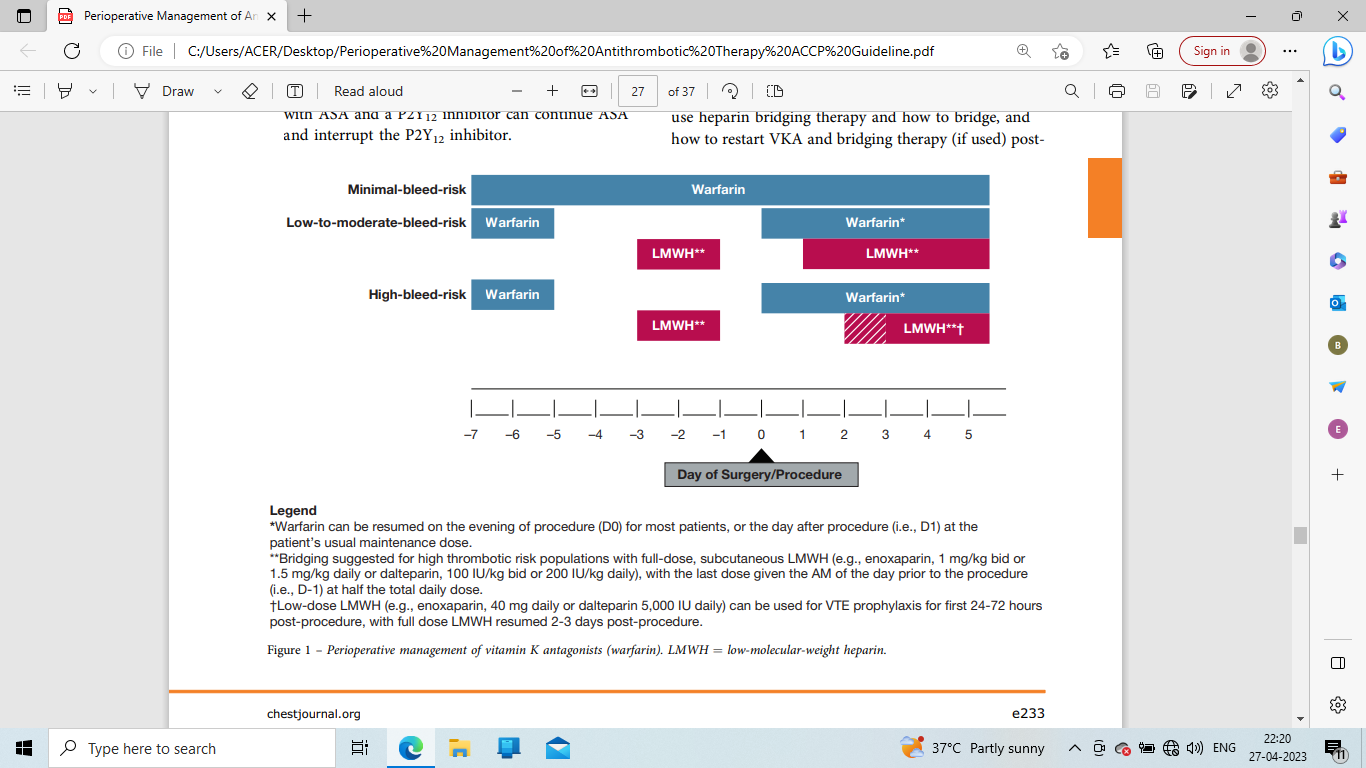 NOAC
[Speaker Notes: Apiixaban dabigatran rivoroxaban]
WHEN TO STOP NOAC BEFORE SURGERY ?


Pharmaco-Kinetic Based approach:

Half life – 9-14 hours

High Bleed risk surgery-  4-5 half life before surgery (2 days)

Low to Moderate Risk surgery- 3 half life before surgery (1 day)
[Speaker Notes: 4-5 half life – complete elimination of drug
Residual anticoagulant]
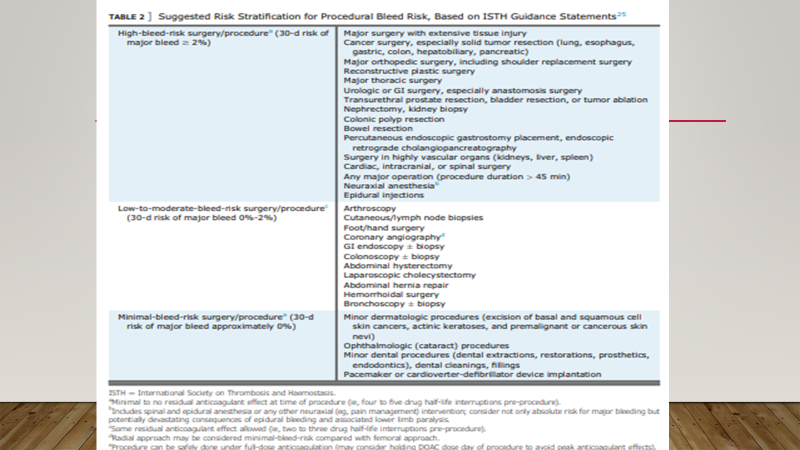 In Renal failure patients?
When to stop before surgery?


DABIGATRAN
(Creatinine Clearance < 50 ml/min)

2 Days Off-  Low - To - Moderate Risk Bleed 

4 Days Off-  High Bleed Risk
Serum NOAC-level ; When to test? 

Case by case basis

Ex; Patient requiring emergency surgery/procedure 
NOAC testing can be done 
For active NOAC reversal with administration of blood products or DOAC specific reversal agents.
[Speaker Notes: A practical issue with this approach is that routine coagulation function tests such as the INR or aPTT may be insensitive to exclude a residual preoperative DOAC effect, thereby necessitating the need to measure DOAC levels]
When To Start NOAC - Post surgery?
Wait for:

Low Bleed Risk: 24 hours

High Bleed Risk: 48 – 72 hours
[Speaker Notes: Peak effect in 1-3 hours after intake; requiring cautious administration after surgery]
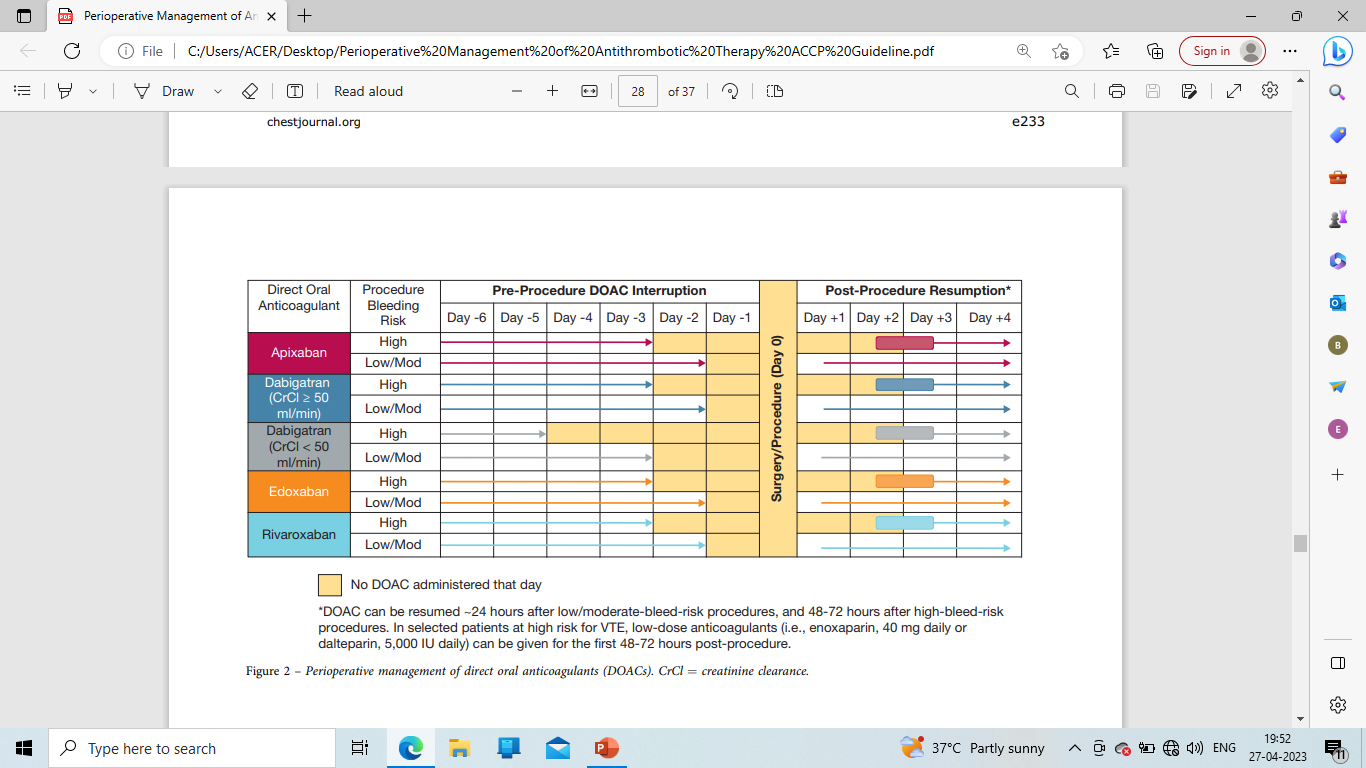 Anti platelet agents
ASA and P2Y inhibitors like Clopidogrel and Prasugrel (irreversible inhibitor) – 7-10 days.

Platelet half life- 7-10 days

P2Y inhibitor -Ticagrelor (reversible inhibitor)- 2-3 days
Study group
For patients on Anti platelets,  with CAD
Who require
1)Non cardiac surgery
2)CABG surgery
3)PCI interventions

Lesser instance where antiplatelet is used for secondary prevention of cardiovascular disease
WHEN TO STOP BEFORE SURGERY
Aspirin need not be stopped before surgery

Exception: High Bleed Risk Surgery(ex. Intracranial, spinal)
Aspirin -       < 7 Days

Prasugrel -     7 Days

Clopidogrel -  5 Days

Ticagrelor -    3-5 Days
[Speaker Notes: THESE SUGGESTION HOWEVER MAY BE MODIFIED CASE TO CASE BASIS]
WHEN TO START ANTIPLATELET?
Resume antiplatelet drugs < 24 hours instead of > 24 hours after the surgery/procedure 

(Conditional Recommendation, Very Low Certainty of Evidence)
[Speaker Notes: Aspirin within minutes
2 hours after taking ticagrelor
4-5 days after 75 mg clopilet
3 days after prasugrel
Loading dose of clopilet it takes effect in 2-6 hours]
Patient On DAPT;CABG Surgery?
To continue Aspirin

Stop P2Y12 before surgery

And to resume within 24 hours of surgery(whatever pt was on previously)
[Speaker Notes: Resumption may be delayed more than 24 hours in patient who develop POST CABG thrombocytopenia (<50,000 )that occurs with on pump surgery]
In Patients With Coronary Stents Who Require Continued Dual Antiplatelet
ELECTIVE SURGERY IN CORONARY STENT
Delaying An Elective Surgery/Procedure Is Preferred
elective surgery/ procedure
2-3 months  AFTER STENT PLACEMENT
3 to 12 months AFTER STENT PLACEMENT
Stopping the P2Y12 inhibitor prior to surgery over continuation of the P2Y12 inhibitor

Aspirin to be continued
Continuation of both antiplatelet agents or stopping one antiplatelet agent within 7 to 10 days of surgery
[Speaker Notes: Several factors will weigh in the decision about whether to continue dual antiplatelet therapy or interrupt one agent including: the timing of stent placement (whether closer to 6 weeks or 12 weeks); the type of stent (drug-eluting or bare-metal); the location of the stent (whether at a dominant coronary artery or not); and the number and length of stents implanted.
Routine bridging with cangregor or gpiib iiia inh not preferred. However pt with stent < 3 month in critical location can be considered.]
MINOR
DENTAL
SKIN 
OPHTHALMIC PROCEDURE
*Can Continue Antiplatelet Agents
GUIDELINE IMPLEMENTATION CONSIDERATIONS:
Can Continue Aspirin And Stop P2Y12 Inhibitors
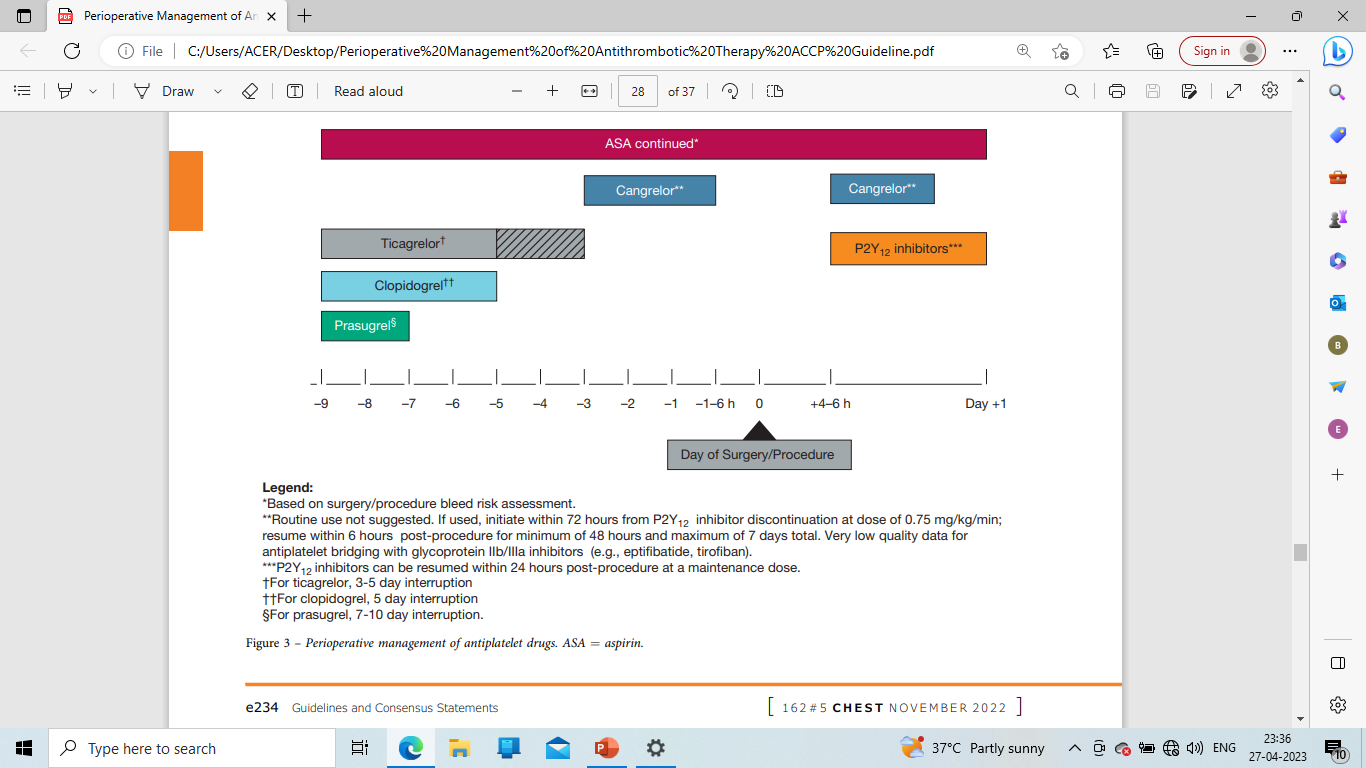 drawbacks
1)VKA-treated patients with a mechanical heart valve, there is a need for welldesigned studies, especially randomized trials.


2) Perioperative management of antiplatelet drugs, especially in those patients with coronary stents on DAPT ,
There are multiple factors (timing of stent placement, type of surgery, type of antiplatelet therapy) that make it difficult to undertake randomized trials
THANK YOU